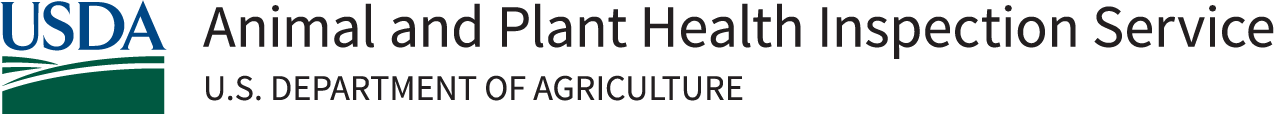 Animal Disease TraceabilityAnimal ID: Today and Tomorrow
National DHIA System Leadership SessionsSession 2 - IdentificationFebruary 22, 2022Alex Turner, DVMAssistant Director, National Animal Disease Traceability and Veterinary Accreditation CenterUSDA/APHIS, Veterinary Services
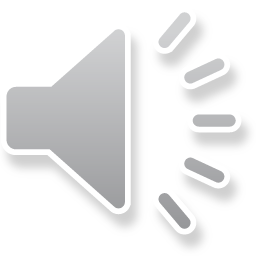 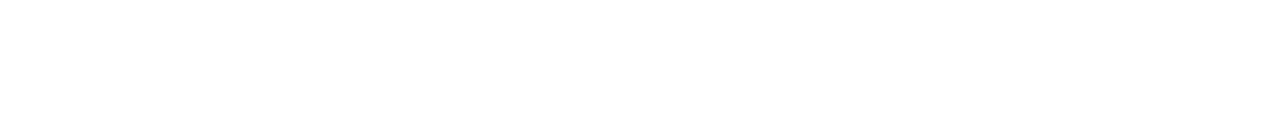 Why is ADT Important in the USA?
Protect American Livestock Agriculture
Food Safety
Market Values (domestic and trade)
Foreign Animal Diseases (Zoonotic and not)
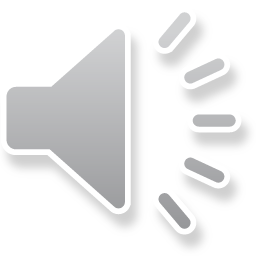 2
[Speaker Notes: Cattle -$66.4 billion
Dairy (production) - $35 billion
Pork -  $23.4 billion
Poultry - $40 billion
Sheep/Goat - $2 billion

This is the “Cow That Stole Christmas” 12/23/03 10 years to gain OIE “negligible risk” status back. 17 years until Japan agreed to import US beef, still has age restrictions in place]
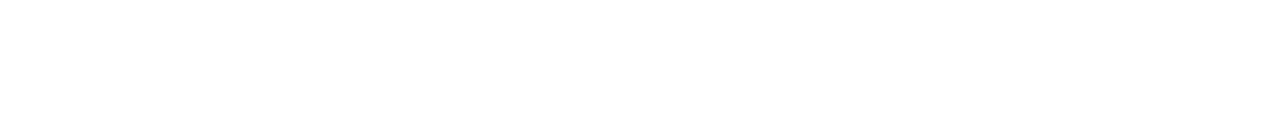 Animal Disease Traceability
Program Overarching Goals
Increase use of electronic ID tags for Official ID
Enhance the ability to track animals from birth to slaughter
Advance sharing of electronic data
Elevate discussions to work towards electronically submitted ICVIs
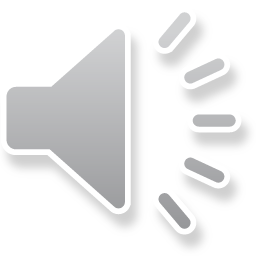 [Speaker Notes: As a reminder, these have been our goals dating back to 2018. We have continued to work towards these goals with different tools available:
-ADT Cooperative Agreements – $6 million/year across 46 states/territories/tribes
- (plus supplement funding for RFID readers over FY2019/2020 to the tune of $1.2 million)]
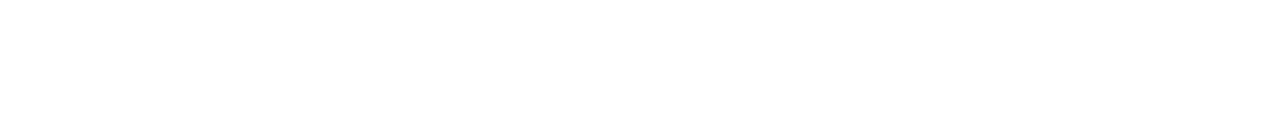 A National “Disease Insurance” Policy
ADT doesn’t prevent disease
ADT speeds the response
ADT is about proving that the healthy animals were not exposed
ADT is about returning the cattle business in the country to “normal” as soon as possible following a Foreign Animal Disease Detection
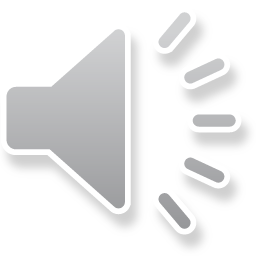 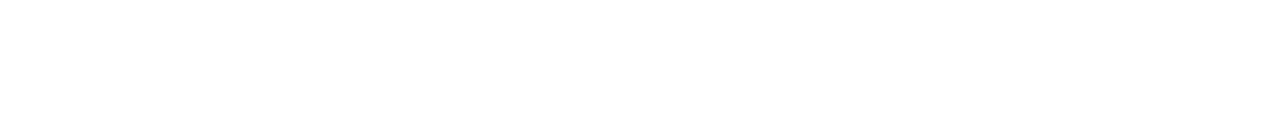 Animal ID
Used for:
Management
Reproduction
Genetics
Production
Health
Feeding/gain
Movement
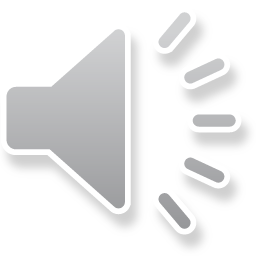 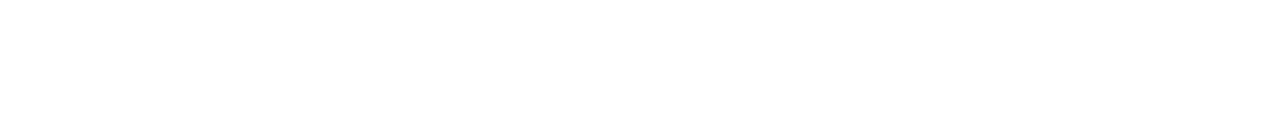 Current Official ID for Cattle
Ear tags
Visual only
Electronically Readable
Low Frequency
Ultra High Frequency
Tattoos
Brands
Backtags?
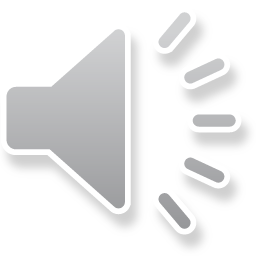 6
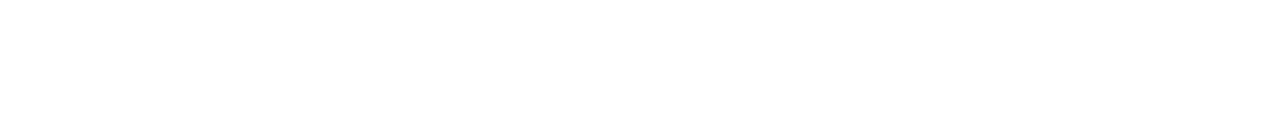 Free RFID Tag Program
Began January 30, 2020
Ordered via USDA through the State Veterinarian
10,791,000 tags shipped
7,051,600 white
3,739,400 orange
All 50 states and 2 U.S. Territories have received low frequency RFID tags in this program
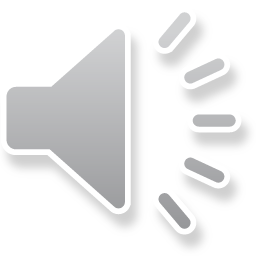 [Speaker Notes: Proposed transition to RFID as Official ID in cattle/bison was first announced in April of 2019, interrupted in fall of 2019
On January 30, 2020, USDA started taking orders after discussion with SAHO WG (cost share? Direct from manufacturer? )]
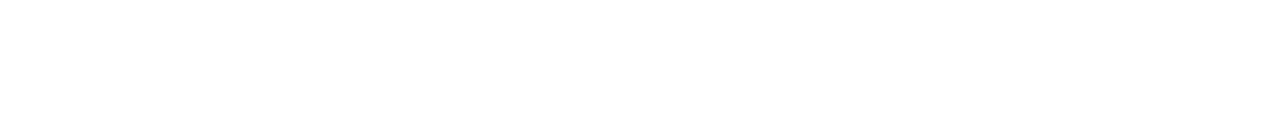 Future Program Goals
Electronically readable ID for cattle and bison
Increase use of electronic records for states and accredited vets (ICVIs)
Retrieve trace information in shortest possible time
Improve data accuracy and reduce data error rate
Let the regulatory ADT function in the background, until needed
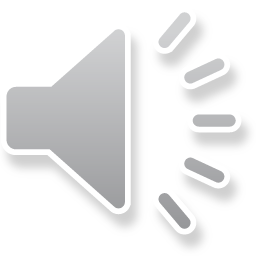 8
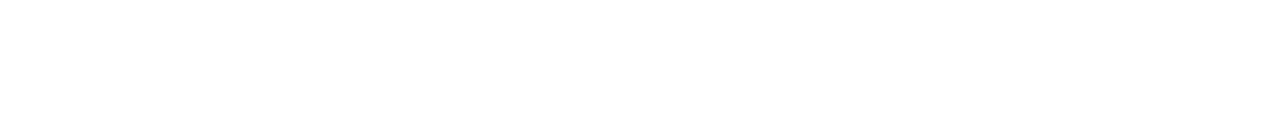 ADT Rule (9 CFR Part 86)
APHIS- Proposed Rule Stage, Sequence No. 11 is Animal Disease Traceability; Electronic Identification. (Regulation Identifier No. 0579-AE64)
Federal Register publication expected in mid 2022.
After the proposal is posted to the Federal Register a 90-day comment period will follow. The comment period is open to everyone.
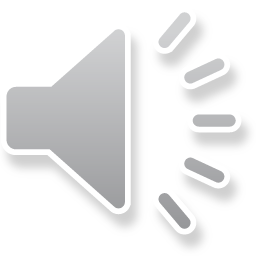 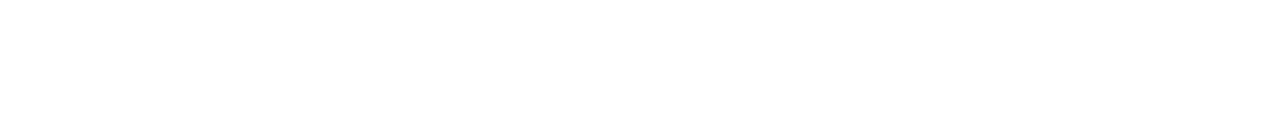 ICVI
Interstate Certificate of Veterinary Inspection
Classically called a Health Certificate
Accredited Veterinarian
Required for interstate movement in most cases
Continue to support transition to electronic options
Apps and electronic versions are not waiting for a stamp and snail mail
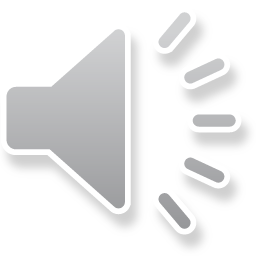 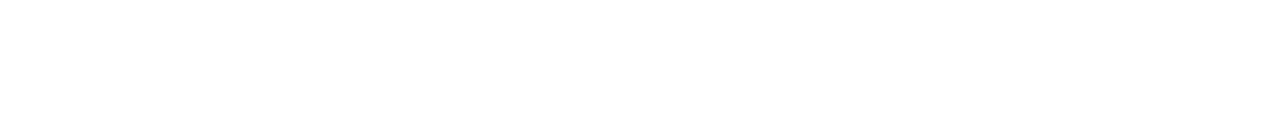 Infrastructure
We require the ear tags for regulatory use
We want to make them easier to read for those that “need” to read them
Strategically support the placement and purchases of readers
For slaughter plants
For Accredited Vets
For livestock markets
Others?
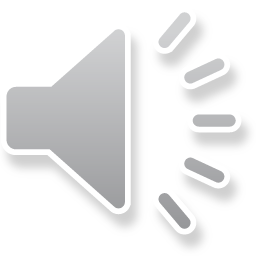 11
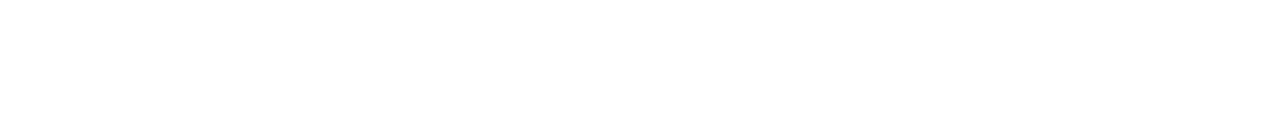 Questions?
traceability@usda.gov
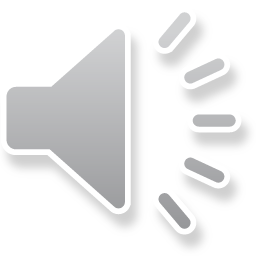 12